Speciální pedagogika osob se sluchovým postižením = SURDOPEDIE

Iva Jungwirthová
Raná péče Čechy
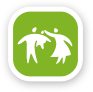 Diagnostika sluchových vad, screening, audiometrie; význam časné diagnostiky
Kompenzace sluchu
Význam sluchu, důsledky sluchových vad
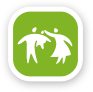 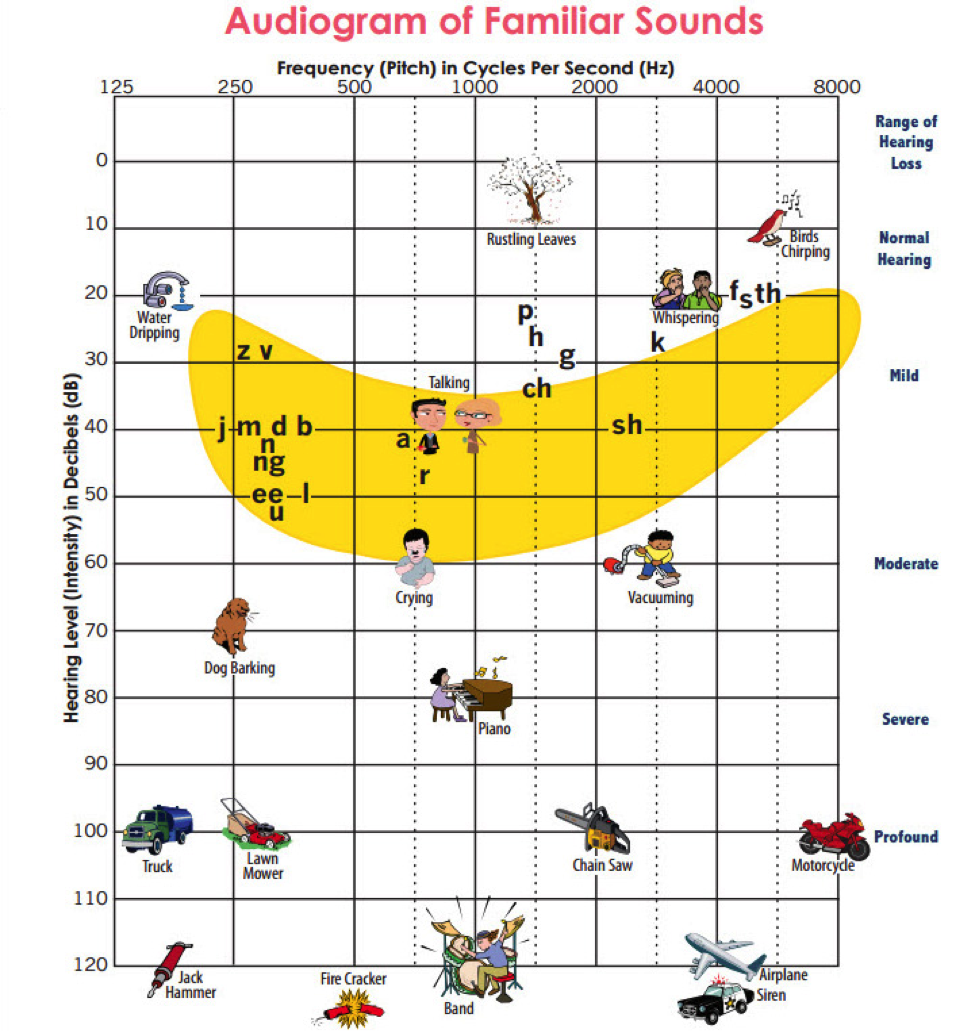 Ztráta sluchu
0-20 dB normální sluch
20-40 dB lehká nedoslýchavost
40-60 dB střední nedoslýchavost
60-80 dB těžká nedoslýchavost
80-100 dB velmi  těžká nedoslýchavost
100-120 dB zbytky sluchu
Ucho
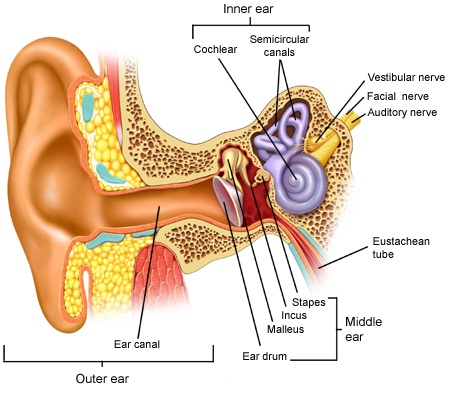 Etiologie sluchových vad
Genetické vady
Toxické látky v těhotenství nebo po porodu
Infekce matky v těhotenství (toxoplasmosa, cytomegalovirus, spalničky, herpes)
Infekce, která může poškodit mozek po porodu (meningitida nebo spalničky)
Nádorová onemocnění
Úrazy

Děti/dospělí
Jak zjistíme, že dítě neslyší?
https://www.youtube.com/watch?v=fzDIq2ZM9Js
Vyšetřovací metody
Děti
Otoakustické emise OAE!!!
BERA (NN BERA, CERA) 
ERA-SSEP, PRO MASTER
Sluchové zkoušky, reaktometr
Audiometrie ve volném poli - video
Pozorování, videozáznam
VRA (podmíněná reakce na zvuk) - video

Dospělí a starší děti
Subjektivní tónová audiometrie - video
Slovní audiometrie /dětský percepční test

https://www.nepocujucedieta.sk/audiometria
Screening sluchu OAE
Screeningová metoda, která již v porodnici určí, zda je pravděpodobně sluch 
dítěte v pořádku       https://www.youtube.com/watch?v=QvrBogzziXA
V případě, že jsou OAE výbavné, je sluch pravděpodobně lepší, než cca 35 – 40 dB
Pokud OAE „nevyjdou“, nejsou výbavné, opakují se ještě 1 – 2 x, pak je nutné 
objektivní vyšetření sluchu
I v případě výbavných emisí, může mít dítě v budoucnosti vadu sluchu – PROČ?
I v případě výbavných OAE může mít dítě lehkou vadou sluchu – PROČ?
Screening sluchu ABR
Alternativa k OAE – princip podobný EEG – měříme elektrickou aktivitu mozku 
jako reakci na zvukové signály

V ČR není úplně běžná, používá se obvykle k ověření nevýbavných emisí OAE   

https://www.youtube.com/watch?v=QTKvtKYLlQ8
Statistické údaje – screening sluchu
„“BERA, NN BERA, CERA
Vpravo při 500 Hz, 1, 2, 4 kHz bez odpovědi při 90 dB
vlevo při 500 Hz a 1 kHz odpověď při 90 dB, při 2 a 4 kHz bez odpovědi 

BERA naznačen zbytek sluchu oboustranně při 125 dB

BERA odpověď vlevo 500 Hz – 90dB, 1 kHz – 80 dB, 2 kHz – 80 dB, 
4 kHz – 70 dB
vpravo 500 Hz – 70 dB, 1 kHz – 60 dB, 2 kHz- 70 dB, 4 kHz – 55 dB

https://www.youtube.com/watch?v=TuKsBoFF8F4
dB
„“SSEP
ERA – SSEP na f. 0.5-4 kHz:
 vlevo 75-80-100-110 dB
 vpravo 80-85-90-95 dB
 EA (odhad.audiogram)
vlevo 60-70-95-105
vpravo 65-75-85-85
 vpravo 65-75-85-85
Navigator Pro – Master na frekvencích 0.5- 4 kHz:
vlevo pouze 2 kHz – 105 dB
vpravo pouze 0.5 kHz – 110 dB

www.youtube.com/watch?v=bM7-0ukCnE4dB
“Subjektivní metody“
https://www.youtube.com/watch?v=fzDIq2ZM9Js

Vizuálně podmíněná audiometrie VPA/VRA

Subjektivní tónová audiometrie

Dětský percepční test
Jsou objektivní metody lepší než subjektivní?
Jsou objektivní metody lepší než subjektivní?
Cesta k přesné diagnóze
OAE – screening sluchu v porodnici
Objektivní vyšetření sluchu – BERA nebo SSEP
Vizuálně podmíněná audiometrie VPA/VRA.
.
.
.
.
Subjektivní tónová audiometrie
Dětský percepční test
.
.
.
.
.

https://www.youtube.com/watch?v=l2PDPRfCm3M
Diagnostický protokol v USA (ASHA 2004)
Diagnostický protokol v USA (ASHA 2004)
0 - 5 měsíců: objektivní vyšetření BERA  (OAE, tympanometrie), BERA kostním vedením, behaviorální testy (frekvence sání)
5 – 24 měsíců: behaviorální testy (VRA)
25 – 60 měsíců: subjektivní audiometrie hravou formou, VRA, dětský percepční test
Nad 60 měsíců: subjektivní tónová audiometrie, slovní audiometrie

Pravidlo 1 – 3 – 6
V 1 měsíci jsou všechny děti po screeningu i po rescreeningu
Ve 3 měsících je stanovena diagnóza a mají sluchadla, poté už se obvykle nevyšetřuje elektrofyziologickými metodami
V 6 měsících mají všechny rodiny podporu rané péče
Důsledky vady sluchu
https://www.youtube.com/watch?v=f1eE1rrmyw0

https://tivi.cas.sk/video/2325854/aj-nepocujuce-dieta-je-perfektne-presvedcte-sa/
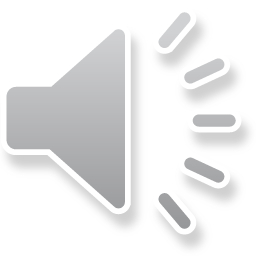 Kompenzace sluchu
Sluchadla závěsná
Sluchadlo kostní BAHA (převodní vady)

Kochleární implantát
Ucho
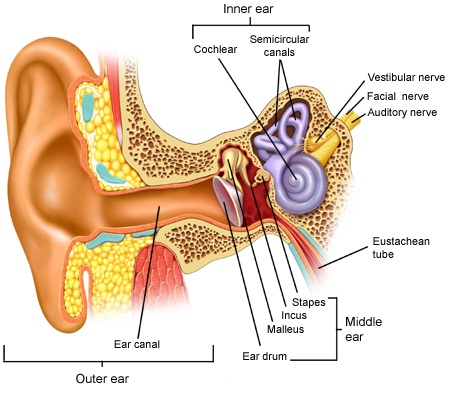 Sluchadla
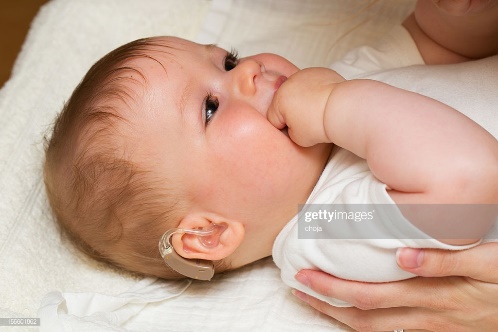 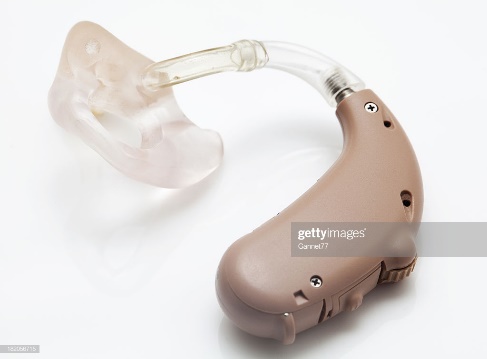 Oboustranně!
Digitální!
Čím dražší, tím lepší?
Celodenně!
Kontrolovat!
Stetoklip!
Tvarovka -pískání!
Baterie!
Upevnění!
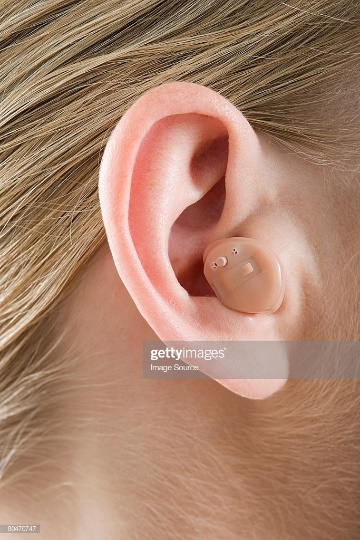 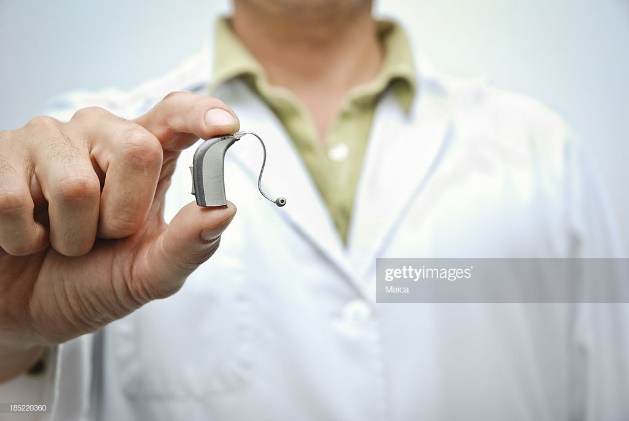 BAHA
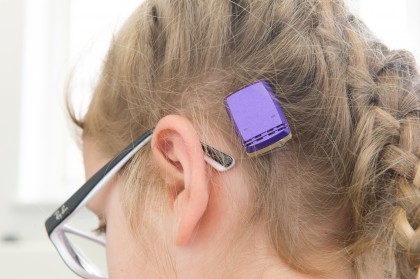 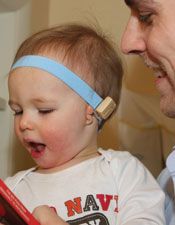 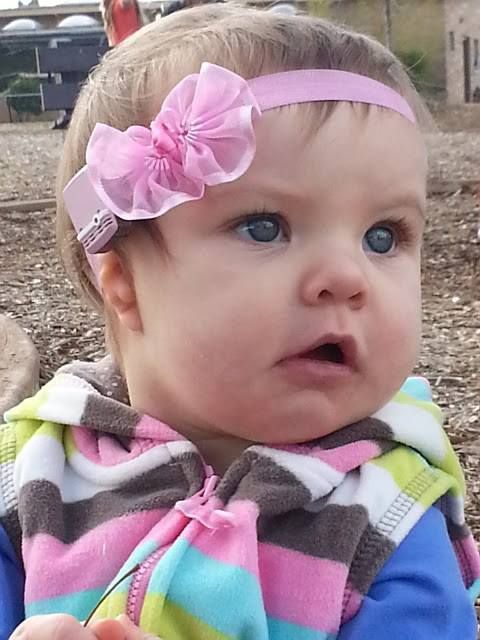 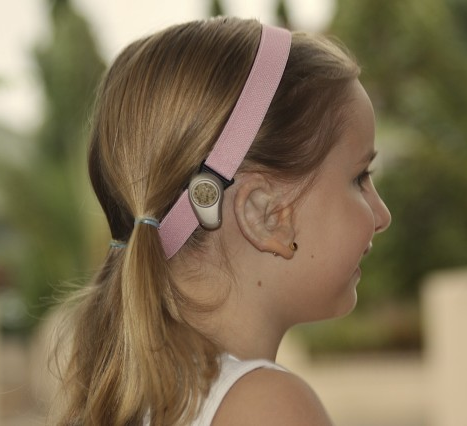 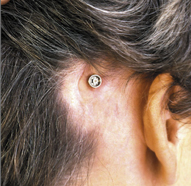 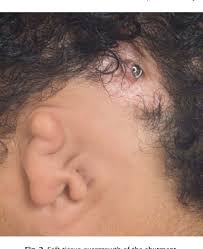 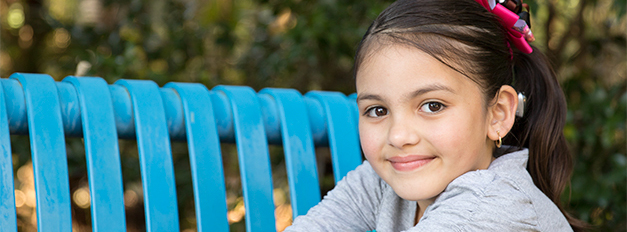 Kochleární implantát
Kriteria
Jaké podmínky musí dítě splňovat, aby mohlo dostat kochleární implantát?Kandidát kochleární implantace musí splňovat audiologická, logopedická a psychologická kritéria. Jeho sluchová ztráta musí být natolik velká, že ke kompenzaci vady nepostačuje použití ani nejvýkonnějších sluchadel. Dítě musí mít předpoklady k rozvoji mluvené řeči a musí být ochotno a schopno alespoň částečně spolupracovat při rehabilitaci. Rodiče musí s operací souhlasit a být dostatečně poučeni a mít realistické představy o možnostech svého dítěte a přínosu kochleárního implantátu, zároveň musí být ochotni spolupracovat při následné dlouhodobé rehabilitační péči. Sleduje se i celkový zdravotní stav dítěte, případná přítomnost dalšího postižení (dítě musí být schopné podstoupit operaci v celkové anestezii, v současné době operujeme i děti s kombinovaným postižením, např. hluchoslepé, s dětskou mozkovou obrnou, autismem, mentální retardací apod.).
Kochleární implantát
Jaké podmínky musí dítě splňovat, aby mohlo dostat kochleární implantát?Kandidát kochleární implantace musí splňovat audiologická, logopedická a psychologická kritéria. Jeho sluchová ztráta musí být natolik velká, že ke kompenzaci vady nepostačuje použití ani nejvýkonnějších sluchadel. Dítě musí mít předpoklady k rozvoji mluvené řeči a musí být ochotno a schopno alespoň částečně spolupracovat při rehabilitaci. Rodiče musí s operací souhlasit a být dostatečně poučeni a mít realistické představy o možnostech svého dítěte a přínosu kochleárního implantátu, zároveň musí být ochotni spolupracovat při následné dlouhodobé rehabilitační péči. Sleduje se i celkový zdravotní stav dítěte, případná přítomnost dalšího postižení (dítě musí být schopné podstoupit operaci v celkové anestezii, v současné době operujeme i děti s kombinovaným postižením, např. hluchoslepé, s dětskou mozkovou obrnou, autismem, mentální retardací apod.).
Kochleární implantát - kriteria
Audiologické podmínky – oboustranná hluchota nebo těžká nedoslýchavost, kdy lze očekávat u kochleárních implantátů větší přínos v porozumění řeči než u konvenčních sluchadel. Průměrné ztráty tónového audiometru na frekvencích 500, 1000, 2000 a 4000 jsou rovné nebo vyšší než 90 dB HL. Sluchadla s maximálním výkonem mají jen minimální efekt v rozumění řeči. Hodnoty sluchového prahu stanovené objektivními metodami jsou větší než 95 dB HL.
Není interní kontraindikace k provedení operace v celkové anestézii. 

Nejsou známky floridních zánětlivých změn ve středouší. 
Pomocí vyšetření HRCT je vyšetřena průchodnost hlemýždě 
Neurologické vyšetření - neprokazuje poruchu vyšších etáží sluchové dráhy a CNS. 
Psychologické vyšetření - uchazeč o kochleární implantát by měl mít schopnosti a vlastnosti, které umožní spolehlivé naprogramování řečového procesoru a využití kochleárního implantátu. Výsledky speciálních testů mají posoudit schopnost kandidáta absolvovat rehabilitační program a dobrou prognózu řečového rozvoje.
Kochleární implantát - kriteria
Rodina - musí být podrobně informována o omezeních a rizicích kochleární implantace a má mít realistická očekávání. Souhlasí s povinnými pravidelnými kontrolami a aktivní účastí na pooperační rehabilitaci. 
Rehabilitační péče - musí být dobře a předem zajištěna kombinací péče v místě bydliště s vedením a pravidelným sledováním pacienta v CKID. Celodenní užívání sluchadel a systematická rehabilitace sluchu a řeči jsou nezbytností. 
Oboustranná implantace - primárně je indikována jednostranná implantace. Rodiče dětí, ev. dospělý pacient musí s implantací souhlasit při vědomí dlouhodobé ekonomické náročnosti udržování dvou systémů a limitované míře přínosu druhého přístroje. (Betka et al. 2012) 

Za nevhodného kandidáta lze považovat každého uchazeče, který nesplňuje výše uvedená kritéria.
Hezký den v Praze!
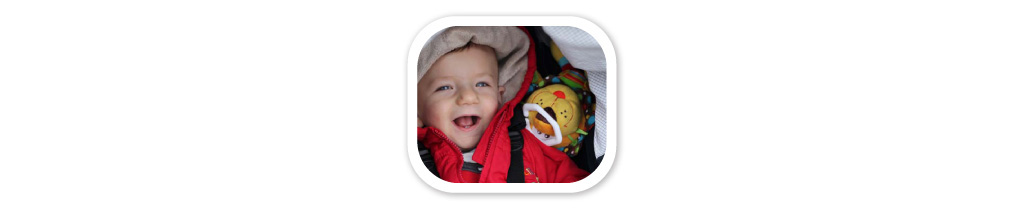